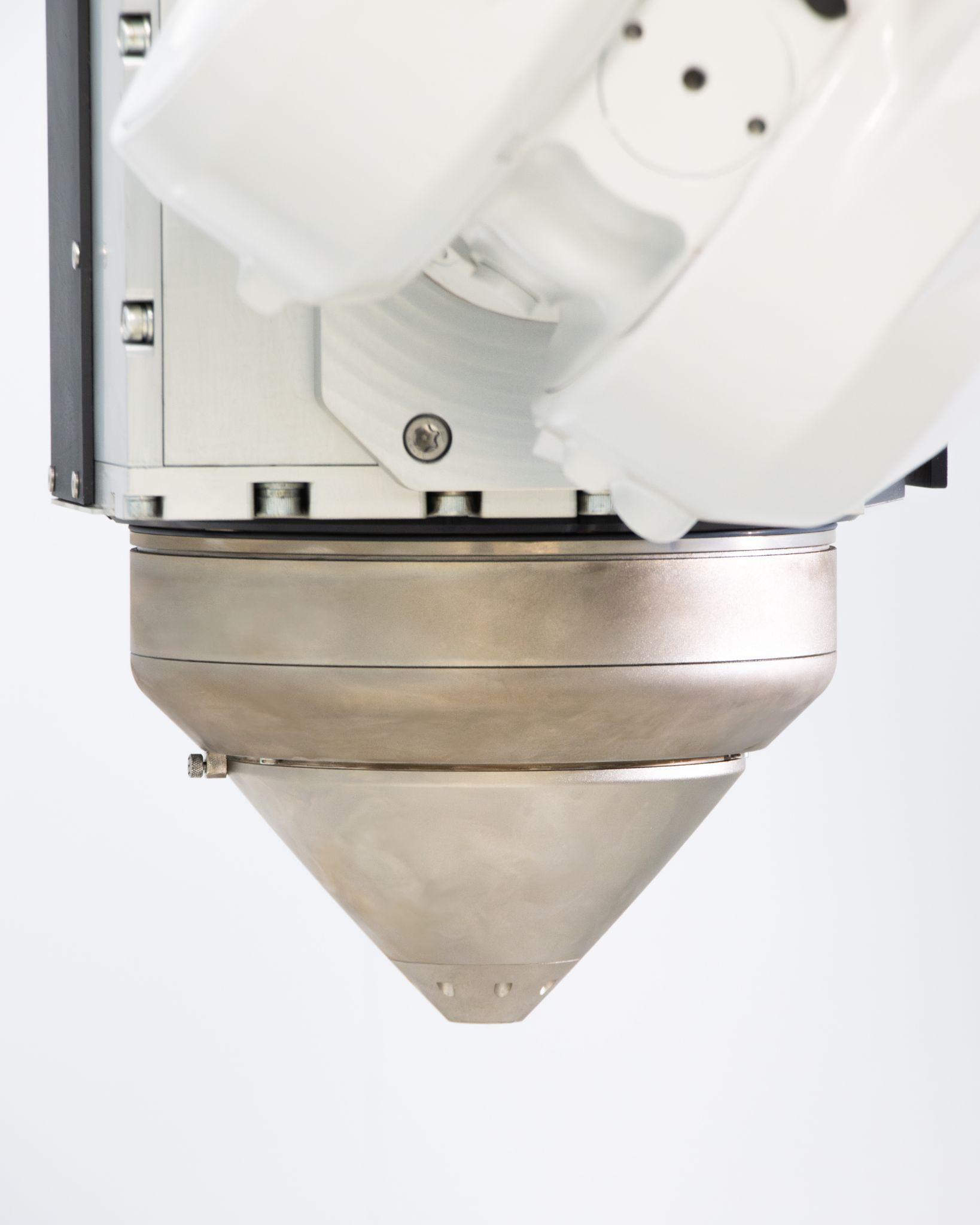 SRF Cavities with Wire-Laser 
Metal 3D Printing
iSAS First Annual Meeting, March 14th 2025
Today we will cover
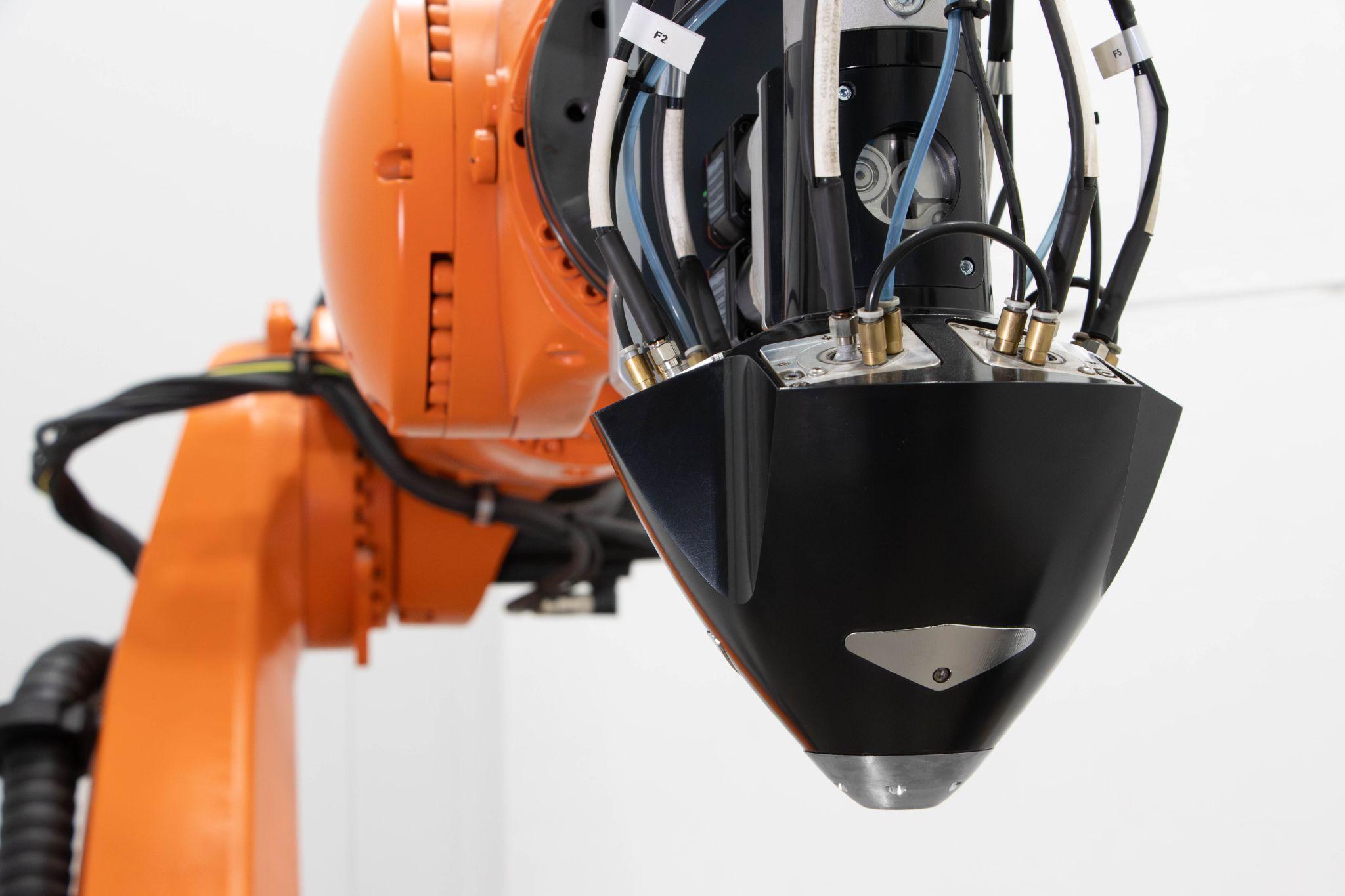 Wire-Laser Metal 3D Printing
Meltio Product Portfolio
Niobium Wire Tests
Geometry Tests
Future Developments
Wire-Laser 
Metal 3D Printing
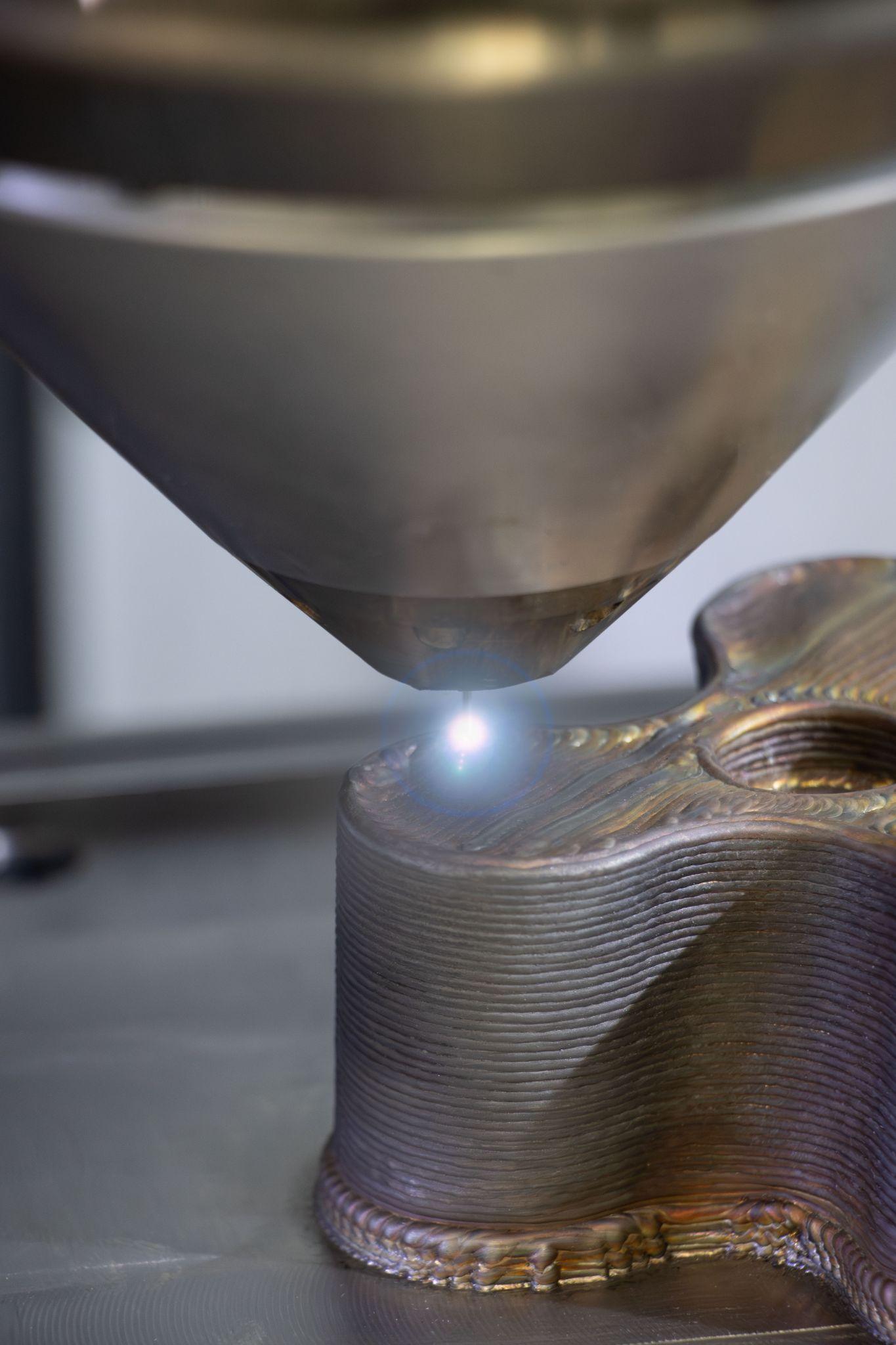 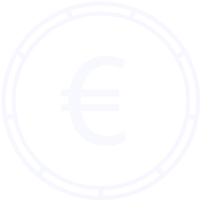 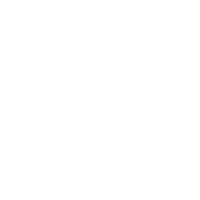 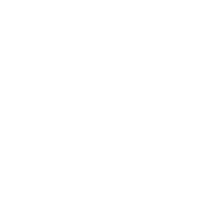 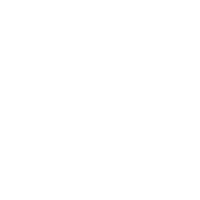 [Speaker Notes: Enter Meltio

focused on the laser wire process

Safe

cost effective

Integration Ready

Accessible (easy to use)

So, thats it right? Everything solved!]
The Benefits of a Wire-Laser Based Process
Meltio started as a powder and wire metal 3D printing technology provider, however, after 2 years in operation 99% of our customer base and R&D work is around improving the laser wire process due to its obvious benefits towards industrial adoption.
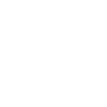 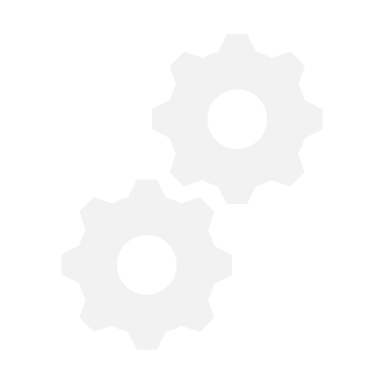 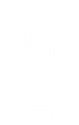 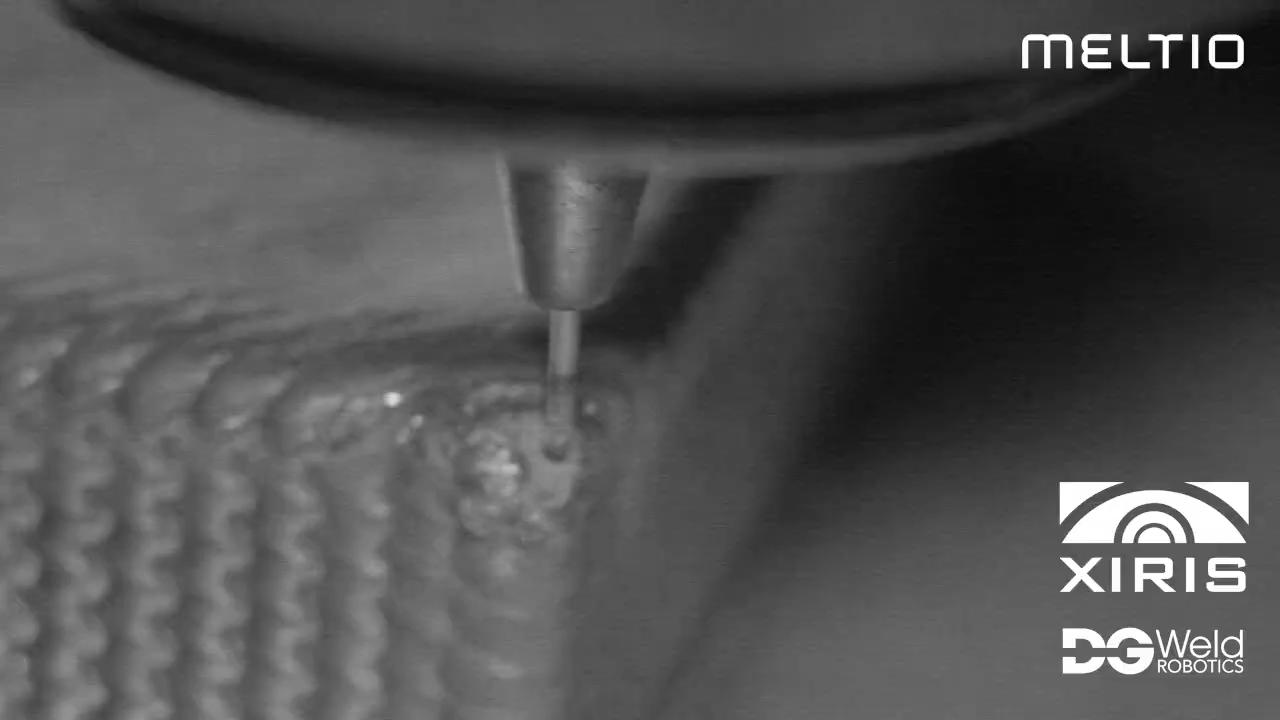 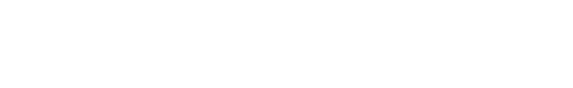 Meltio Product Portfolio
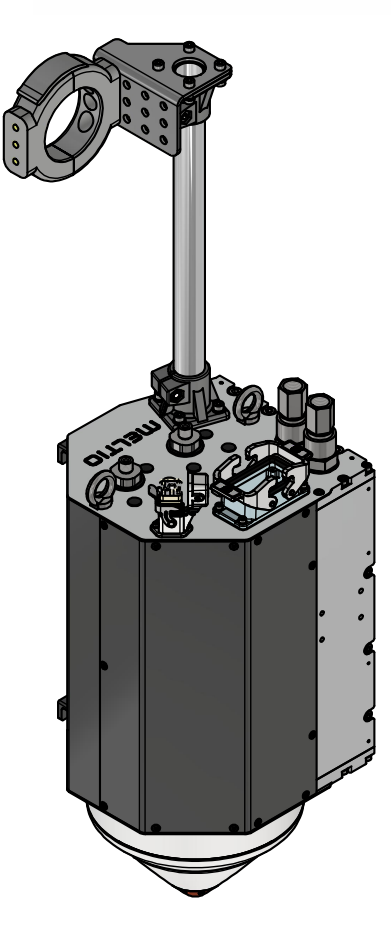 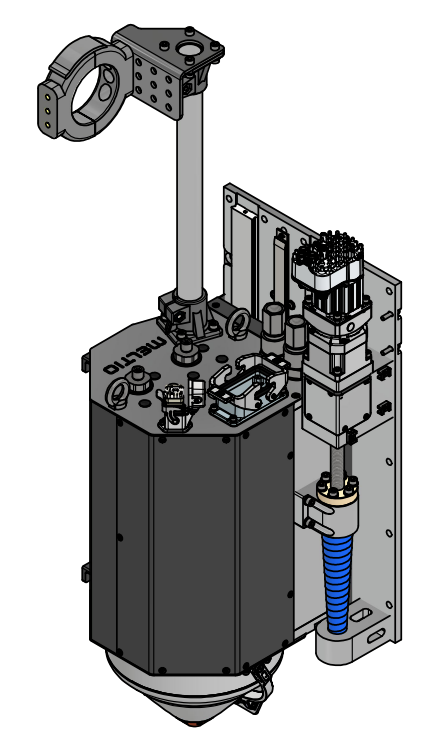 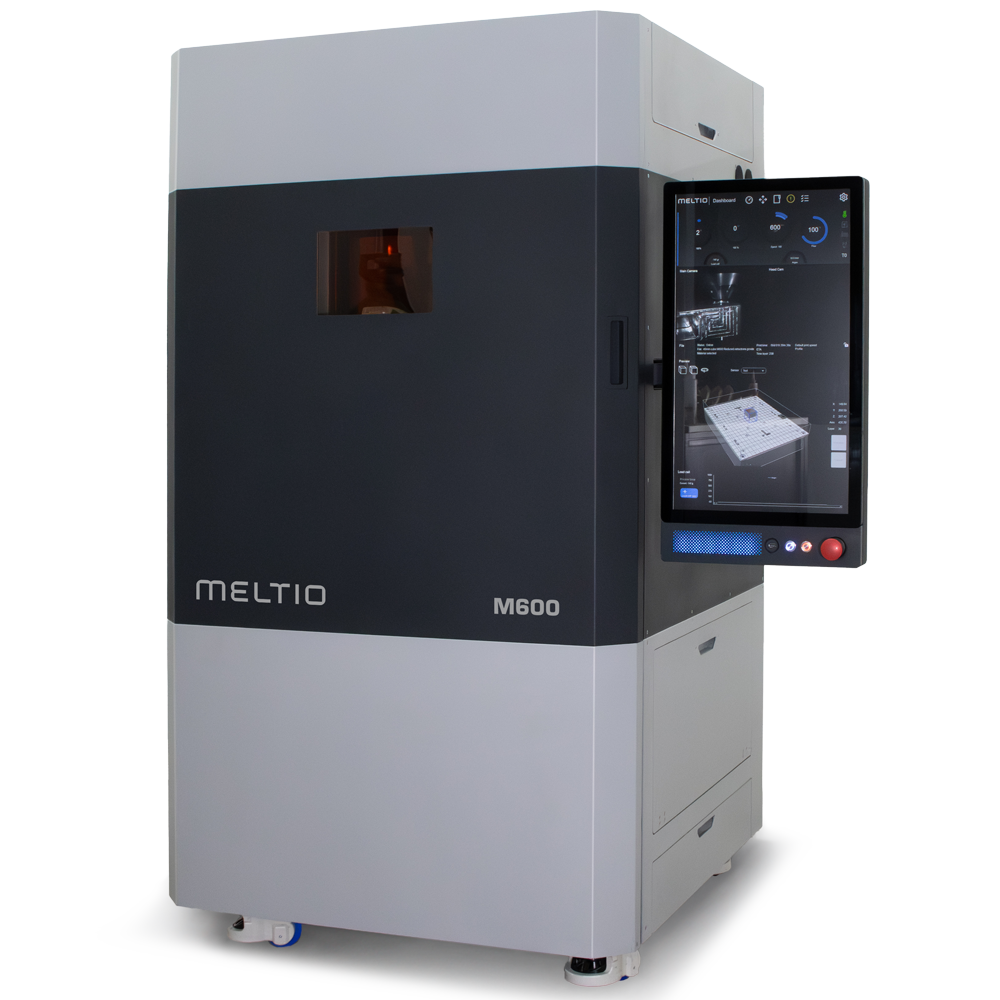 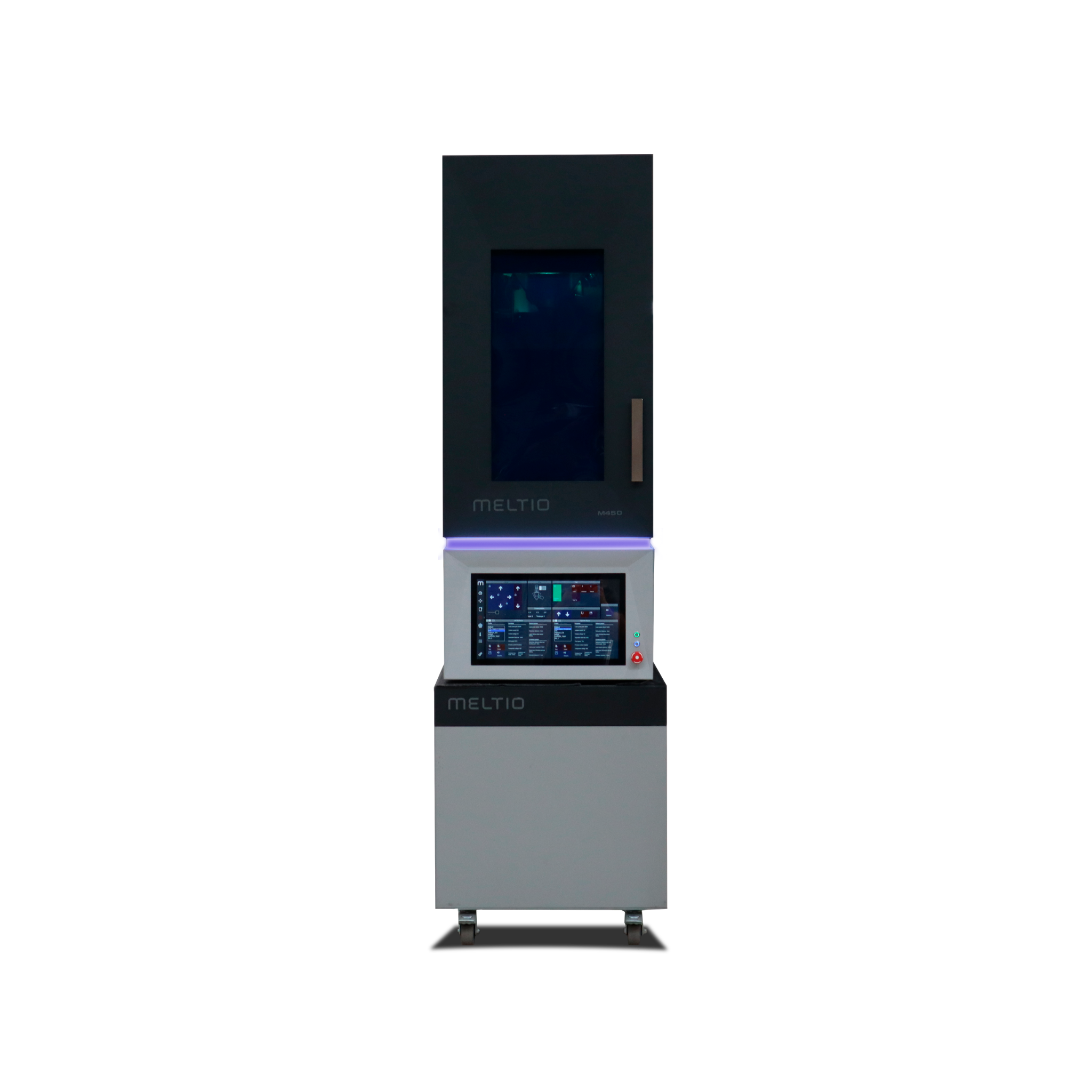 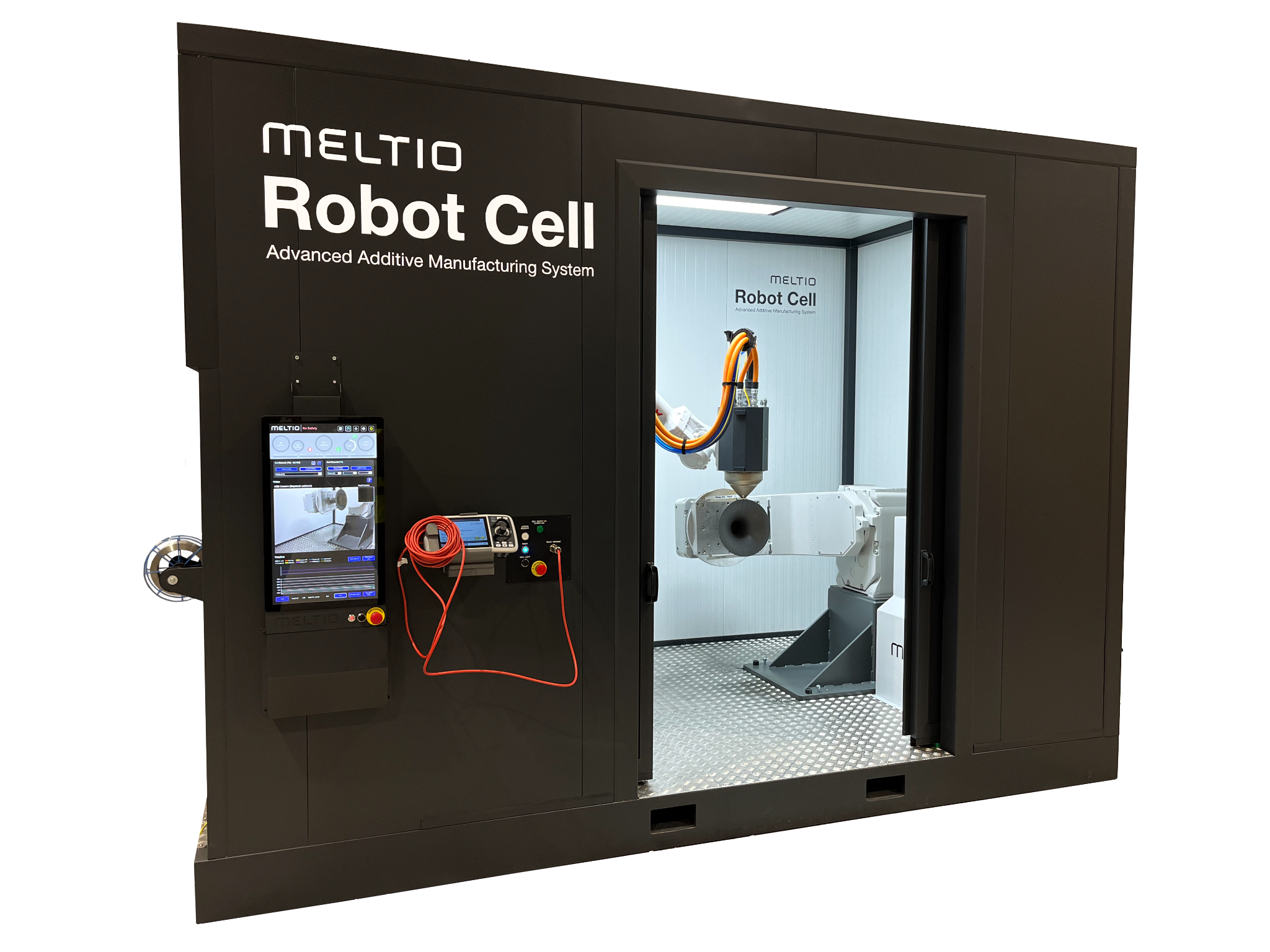 Meltio Engine
Robot Integration kit

Versatile solution for complex parts and laser cladding.
Meltio M450
3D Printer

For near net shape manufacturing.
Meltio Engine
CNC Integration kit

For hybrid manufacturing, repairs and feature addition.
Meltio 
Robot Cell

Turn-key robotic Solution.
Meltio M600 
Industrial 3D Printer

The ideal companion for your manufacturing operations.
Generation. I
Generation. II
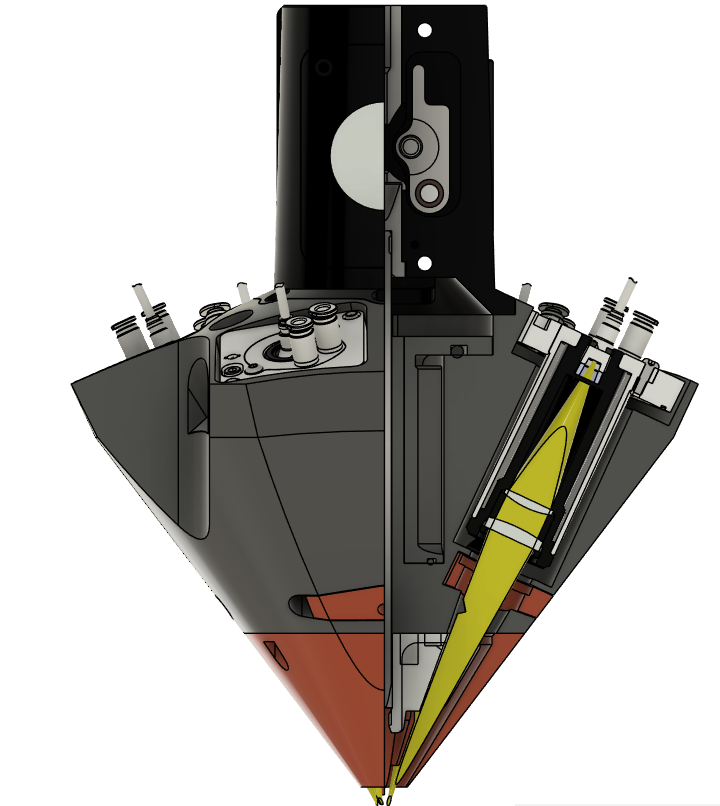 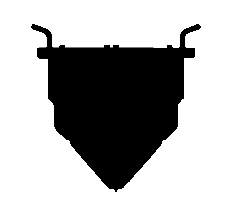 Generation I
Deposition Head
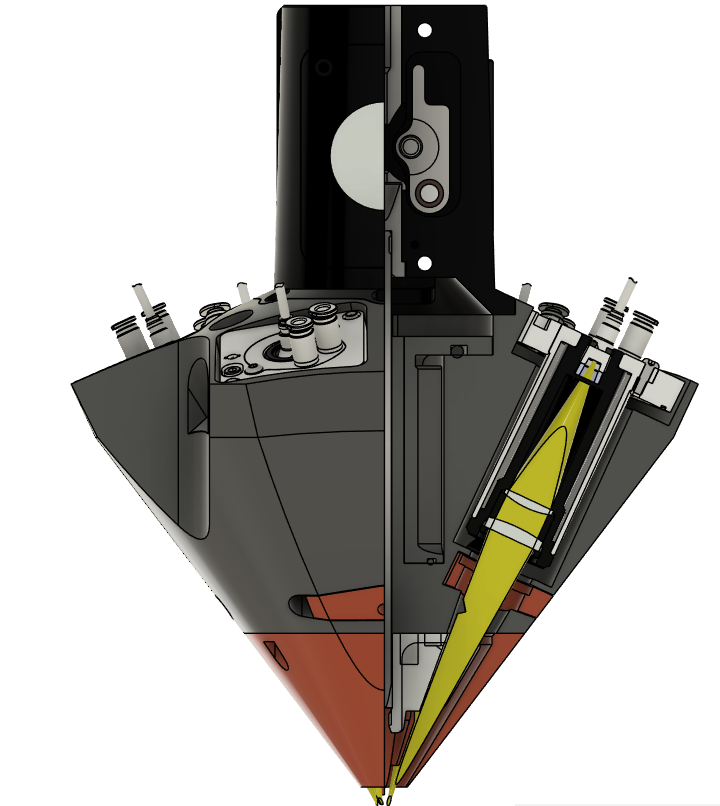 Generation II
Deposition Head
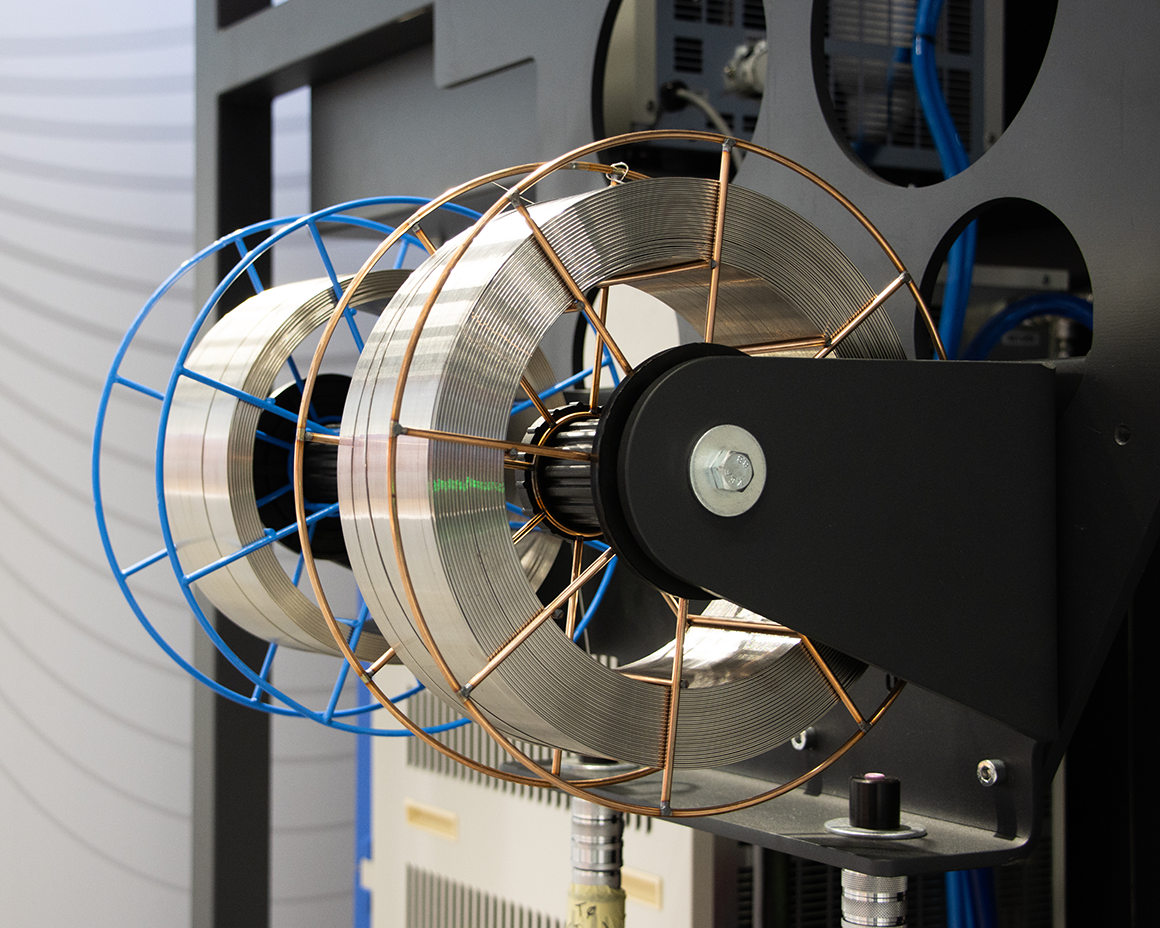 Niobium Wire Tests
Niobium Wire Laser 3D Printing
Single wall and solid cube tests in Meltio M600.
Niobium Wire Laser 3D Printing
Single wall and solid cube tests in Meltio M600.
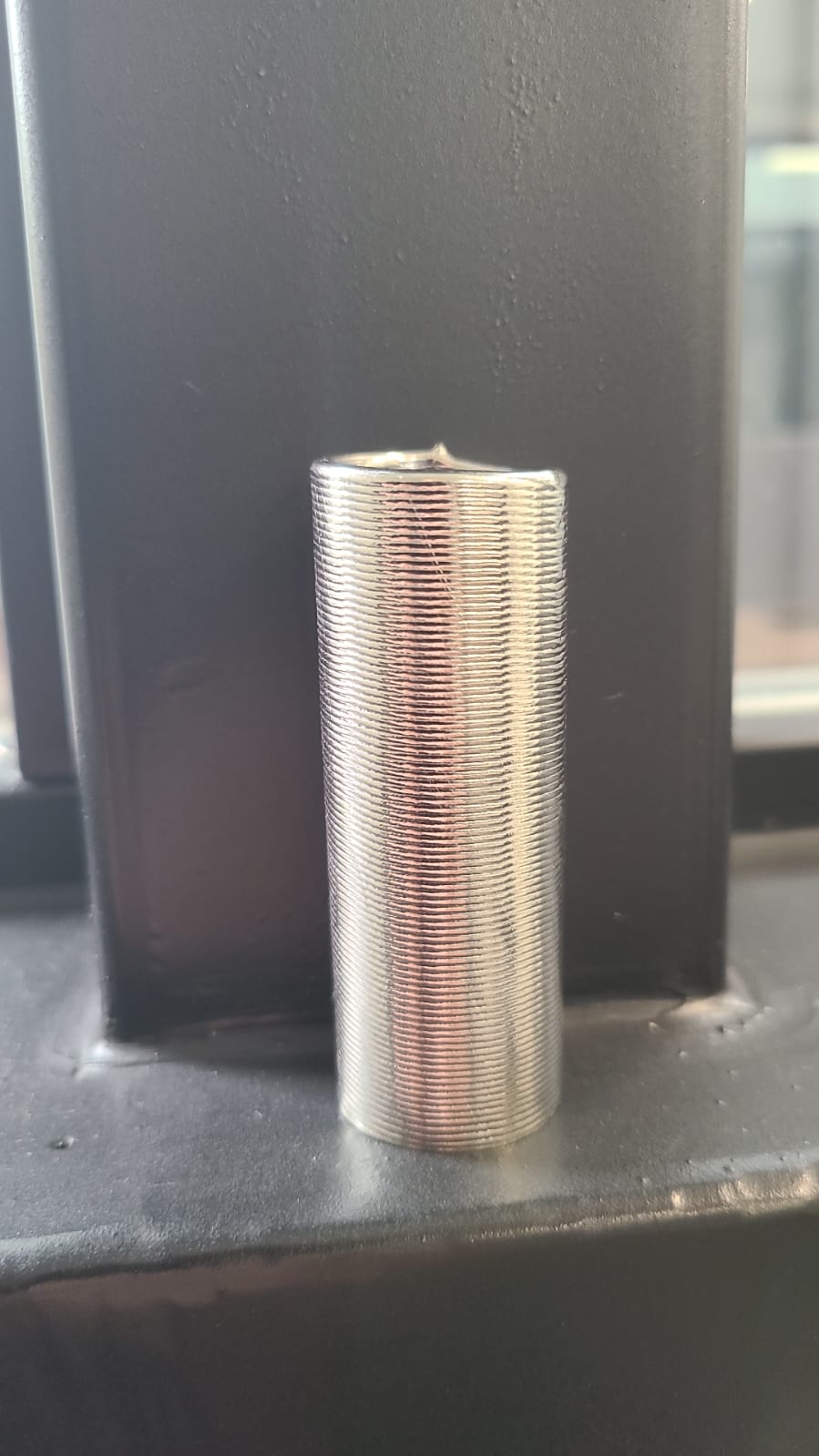 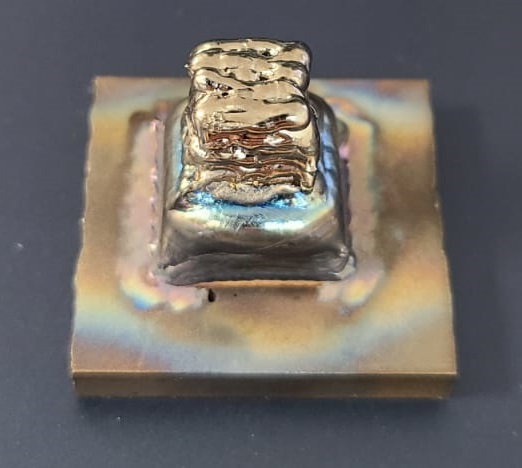 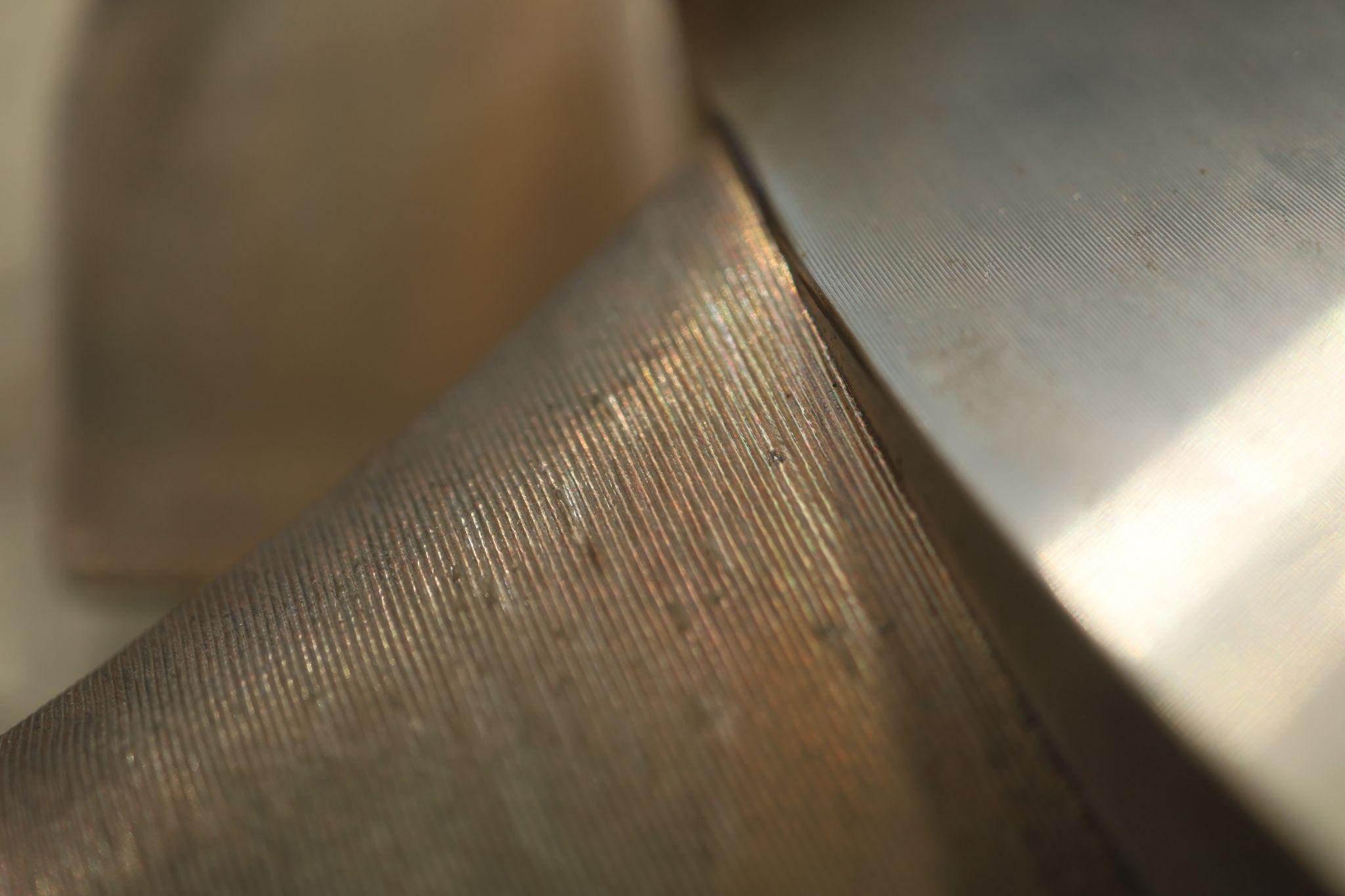 Geometry Tests
Single 1.3GHz Cavity in 316L
Printing with Meltio Engine CNC Integration, to combine Additive and Subtractive processes, to obtain optimal internal surface roughness.
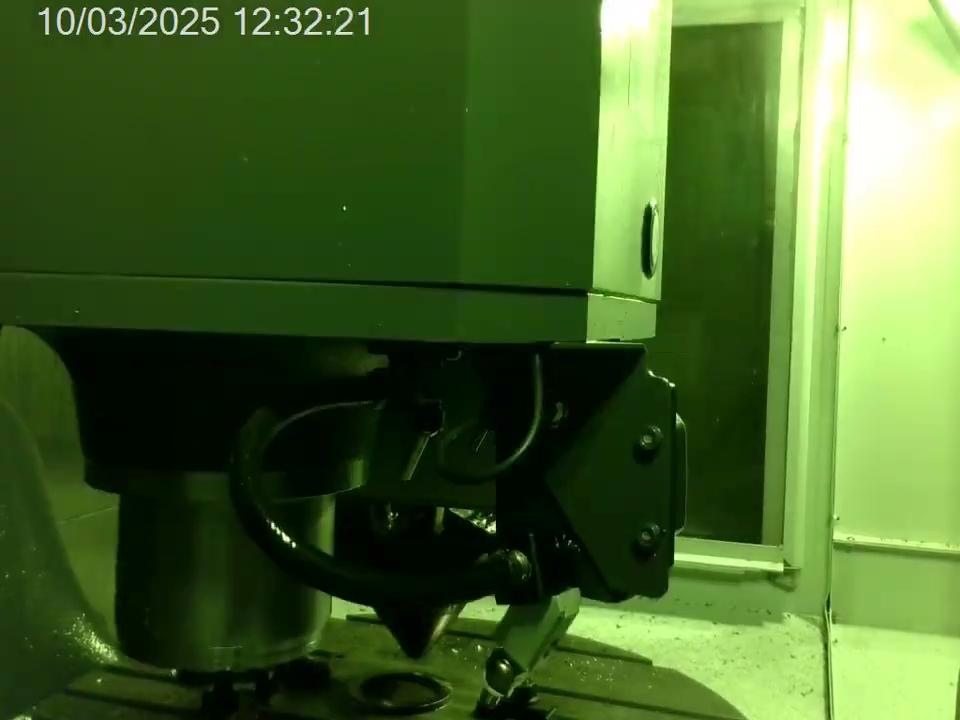 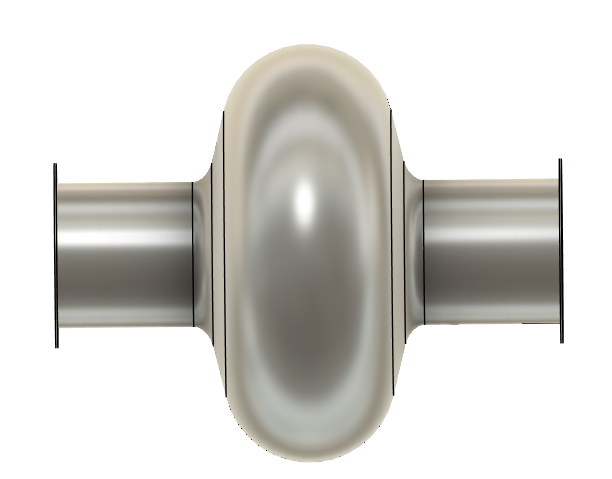 Single 1.3GHz Cavity in 316L
Printing with Meltio Engine CNC Integration, to combine Additive and Subtractive processes, to obtain optimal internal surface roughness.
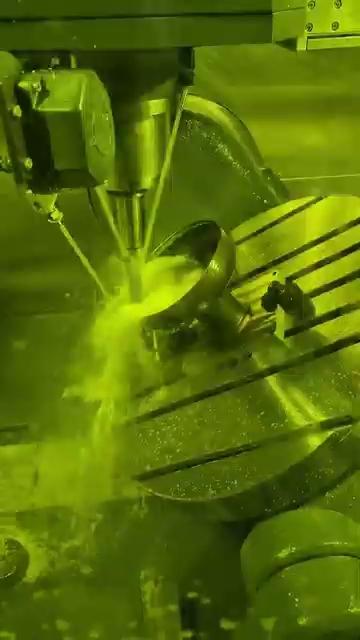 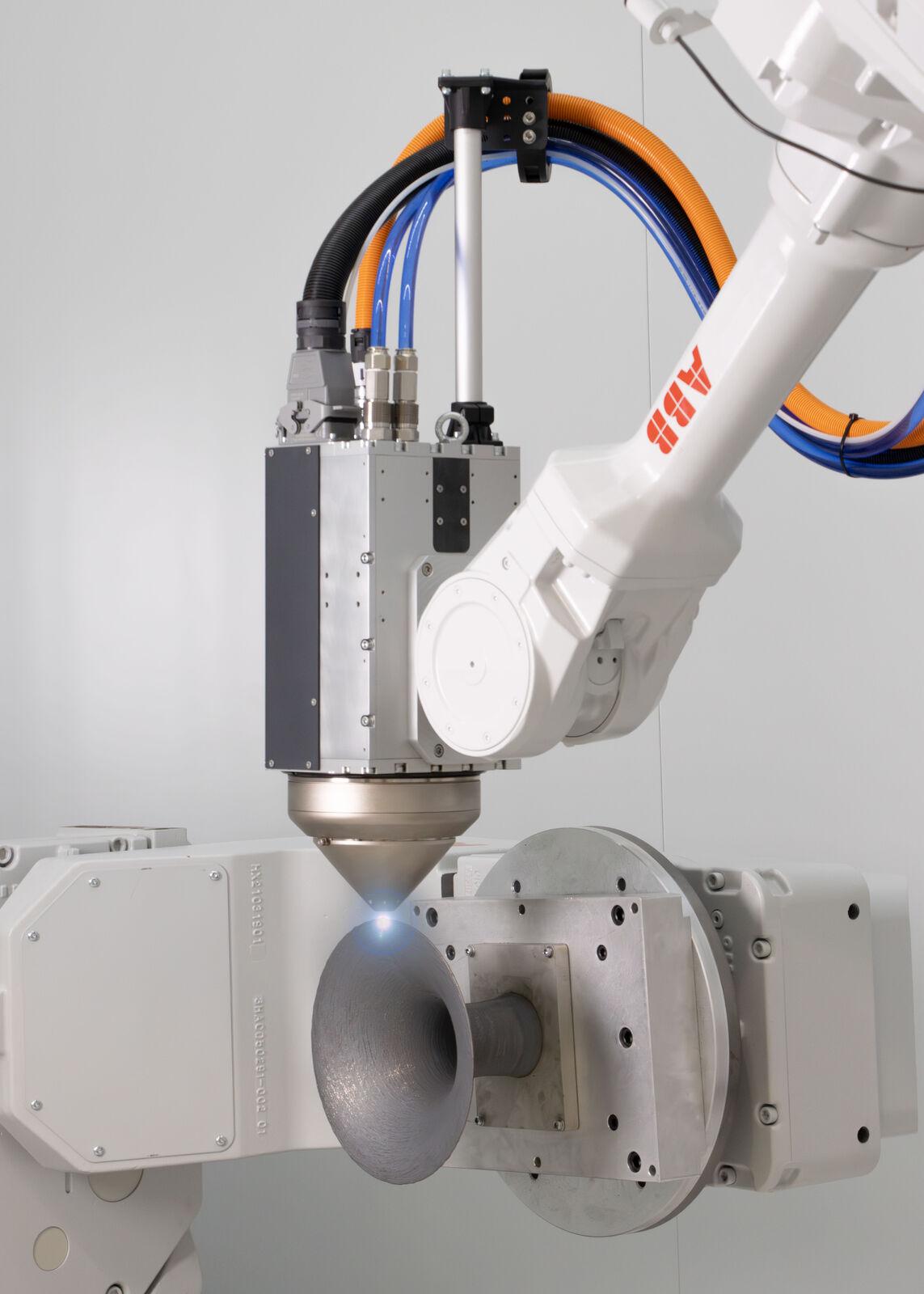 Future Developments
Potential Areas of Investigation
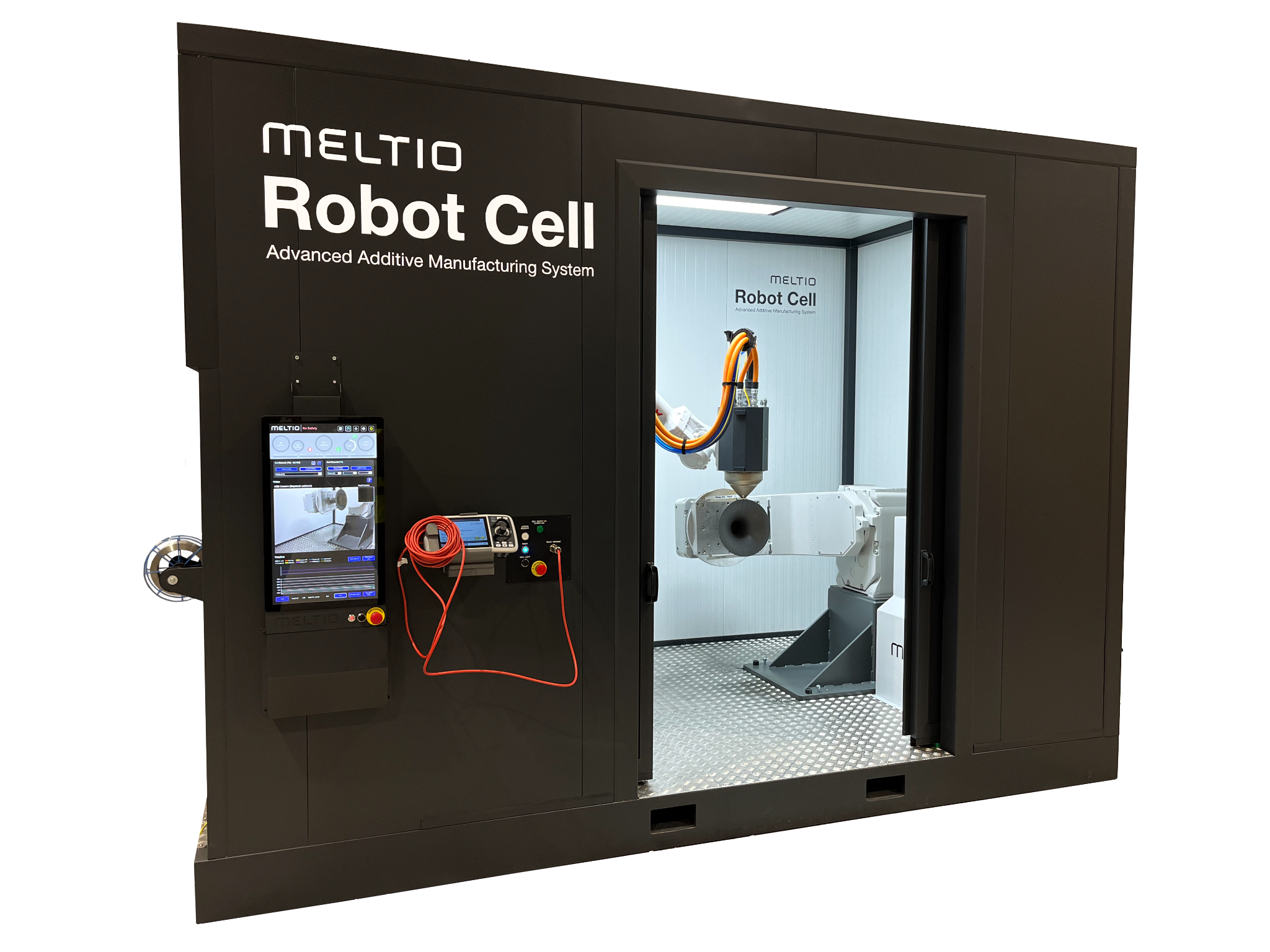 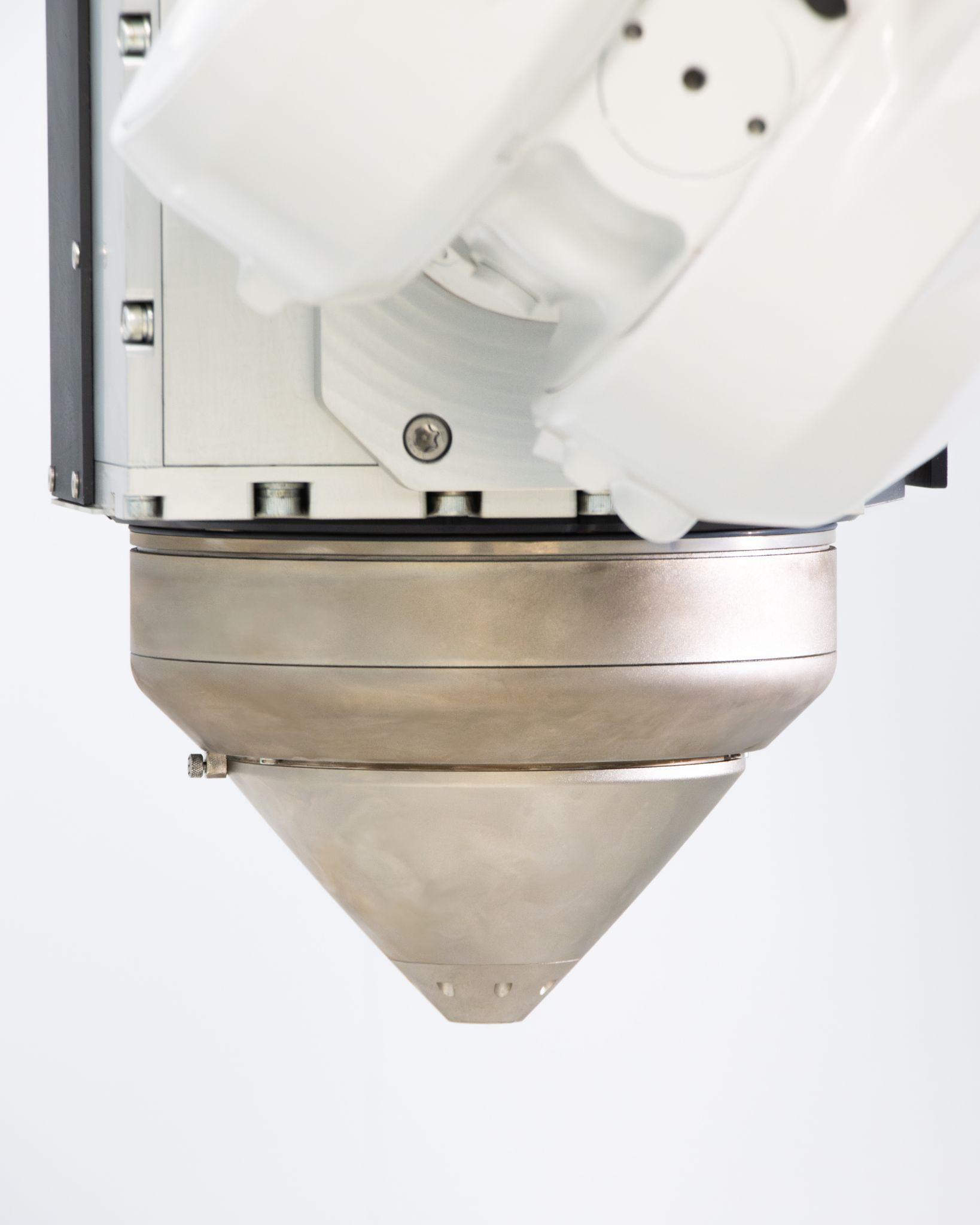 Thanks
www.meltio3d.com